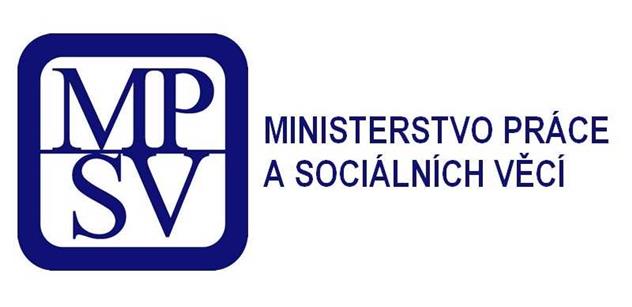 Tento projekt a jím dosažené výsledky byly spolufinancovány se státní podporou Technologické agentury ČR v rámci Programu BETA2.
www.tacr.cz
Výzkum užitečný pro společnost.
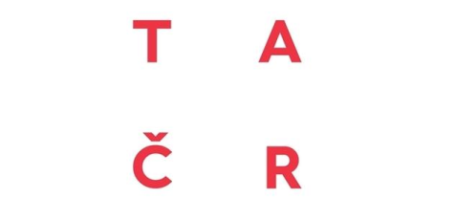 OCHRANA ZDRAVÍ Bezpečnost za branami školy2021
Zpracoval kolektiv autorů z Výzkumného ústavu bezpečnosti práce, v. v. i., v rámci projektu TIRSMPSV701 Inovativní řešení skupiny potřeb v oblasti optimalizace předpisů, postupů a opatření BOZP včetně diseminačních opatření (TIMPSV0007 Podpora rozvoje odborných kompetencí budoucí pracovní síly k bezpečnosti a ochraně zdraví při práci).
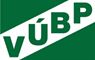 Vzdělávání neprobíhá jen ve škole
Vzdělávání, a tedy vyučování, mnohdy neprobíhá jen ve škole. Škola, kterou navštěvujete, může pro vaše vzdělávání využít i jiné místo, a s ním i jiný způsob vzdělávání, než je výuka ve školní třídě, tělocvičně, na školním pozemku nebo jinde v areálu/objektu nebo přímo v budově školy.
Při těchto akcích se učíte nebo jinak vzděláváte, ale za branami školy.
Škola v přírodě
Vzdělávací a poznávací AKCE:
výuka plavání,
výuka lyžování (lyžařský výcvik),
soutěže a přehlídky (olympiády, sportovní zápolení, hudební a pěvecké soutěže, …)
exkurze, divadelní nebo filmová představení, výchovné koncerty či jiné výchovné nebo vzdělávací akce (beseda, výstava, návštěva hvězdárny, planetária, …), 
poznávací nebo vlastivědné vycházky, zájezdy a putování,
návštěvy muzeí, knihoven a jiných uměleckých nebo historických sbírek,
návštěvy ZOO, botanických zahrad, skanzenů, hradů, zámků, významných budov a míst,
zahraniční výjezdy, např. na podporu výuky cizího jazyka, 
tuzemské nebo zahraniční výměnné školní pobyty/cesty,
a jiné.
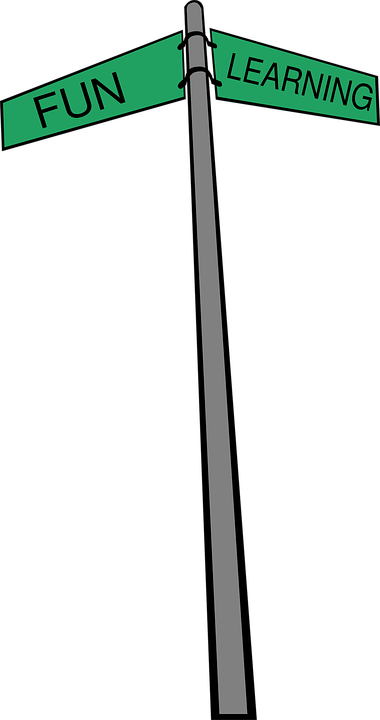 Mimo školní budovu se odehrávají také např.:
školní výlety, 
zábavné a zážitkové akce (Matějská pouť, vánoční trhy, …), 
sportovní akce a kurzy mimo povinnou výuku plavání nebo lyžování (bruslení, koupání, cyklovýlety, turistické výlety, vodácké akce, sportovní odpoledne/dny, návštěvy sportovních areálů a specializovaných center: horolezecké stěny, lanová centra, bobové dráhy, …).
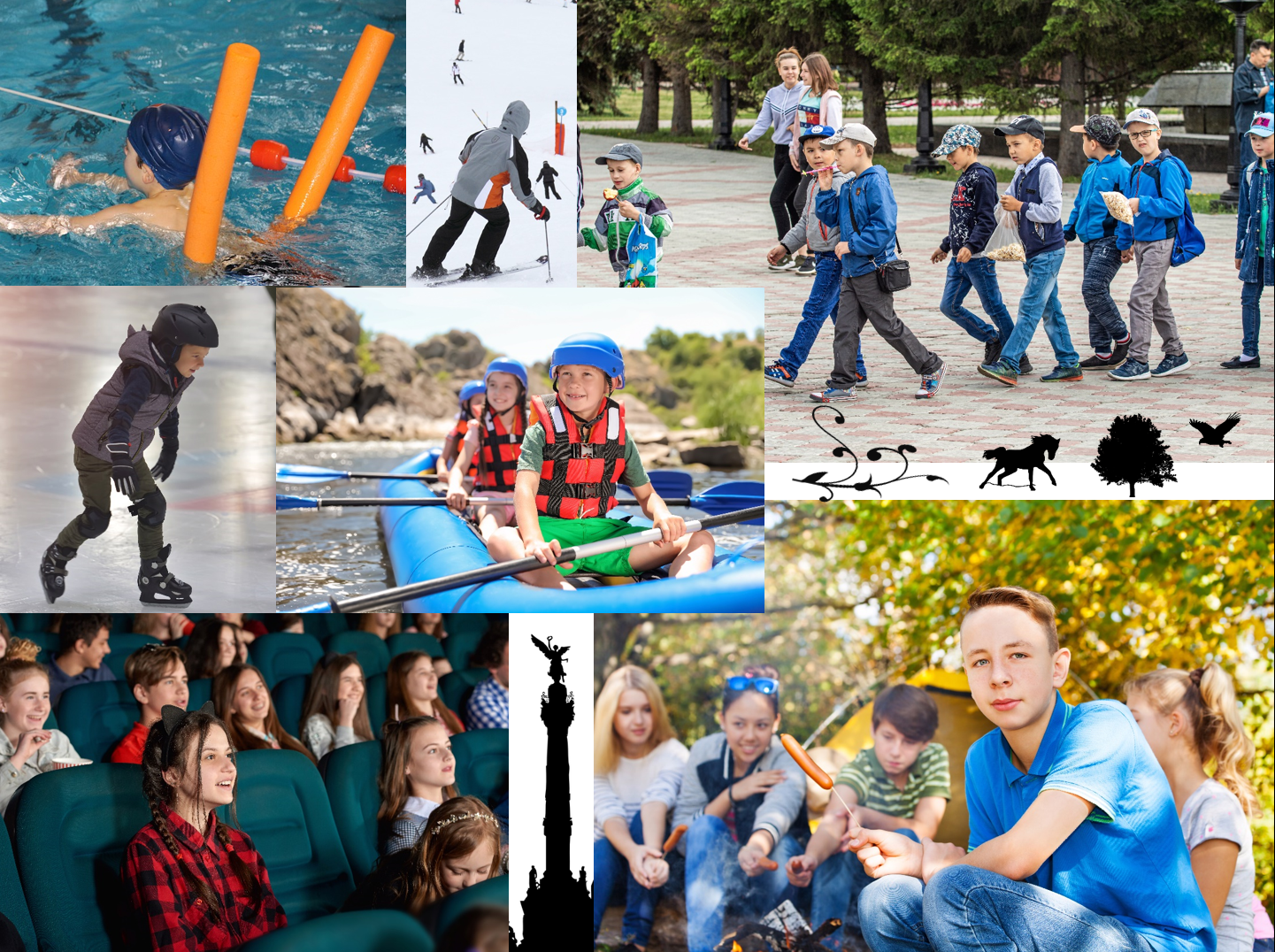 Za branami školy
Ocitáte se sice za branami školy, stále se jedná o „školní akci“, na které je potřeba dodržovat pravidla, která přispějí k vaší bezpečnosti a ochraně zdraví. 
Ta se vztahují:











Pravidla pro bezpečnost a ochranu zdraví musíte dodržovat především vy, žáci. Mnohá se vám mohou hodit i pro trávení volného času.
na přesun do místa akce, a
                     na místo konání a samotnou akci
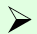 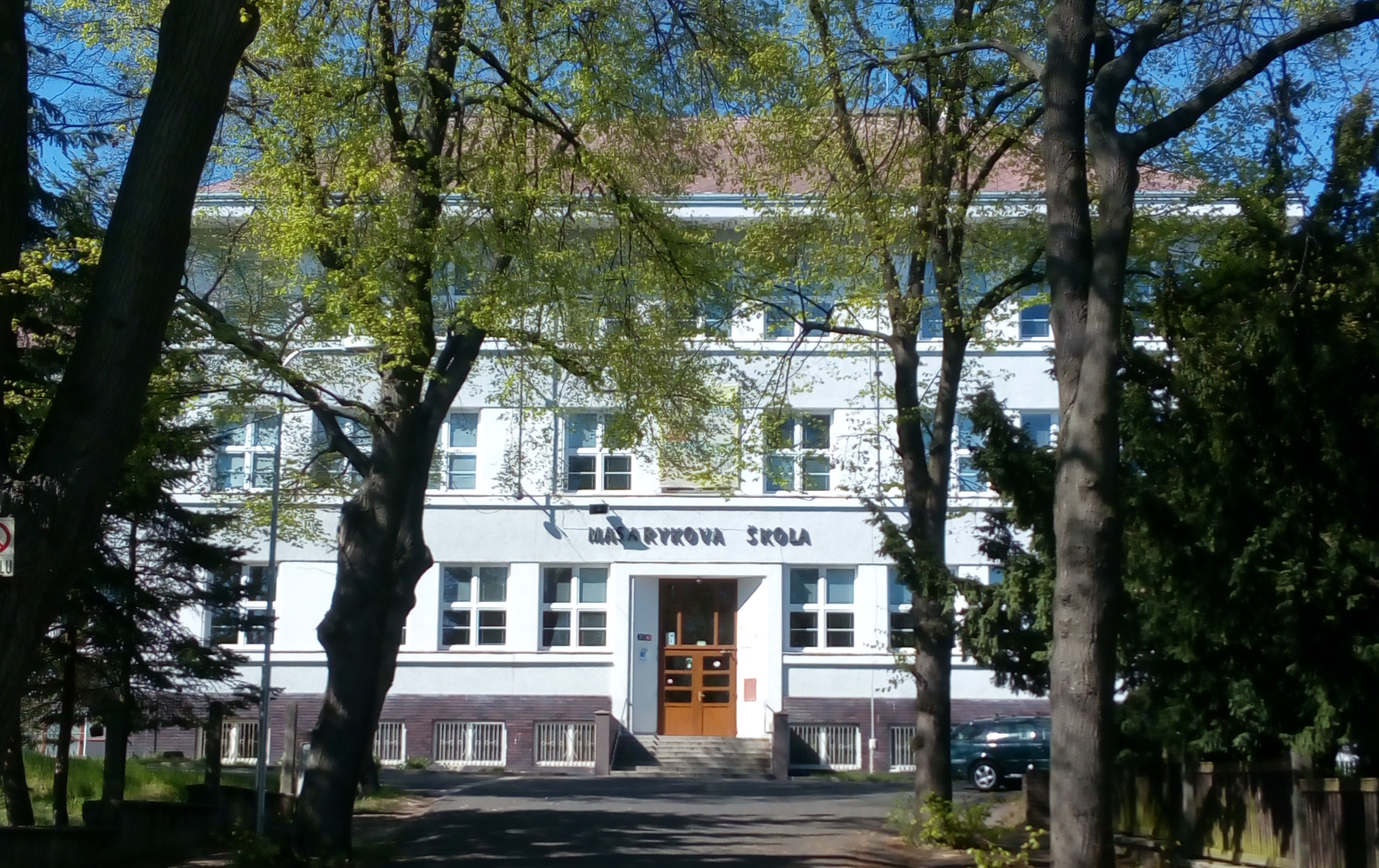 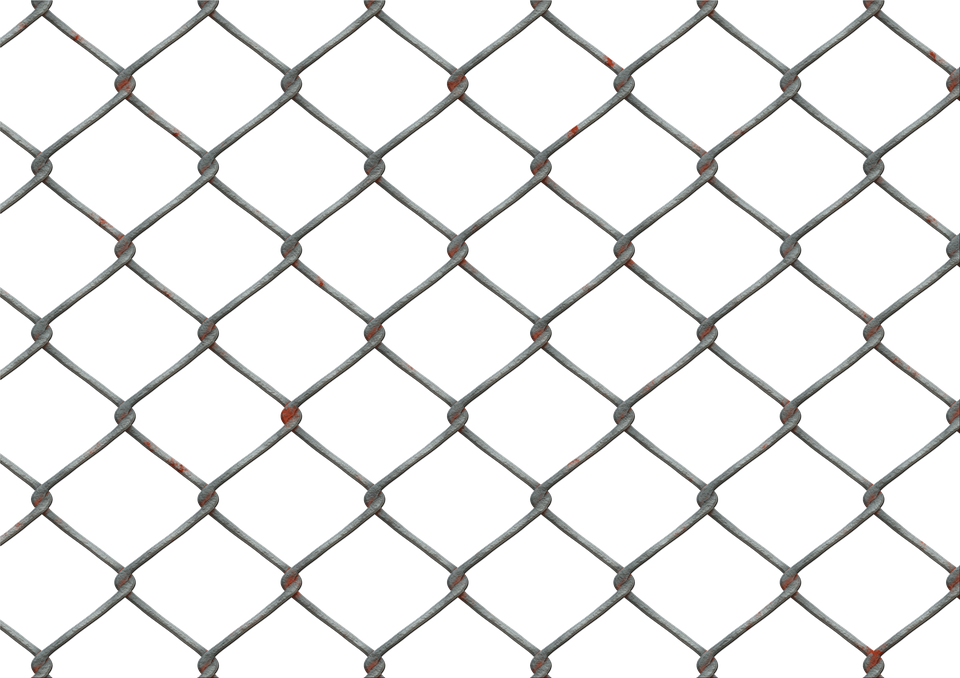 !
!
Základní pravidla
V době přesunu třídy, skupiny žáků nebo jednotlivců na akci  - pod dohledem učitele (vedoucího akce) a všech dalších doprovázejících osob - a při pobytu v místě konání, stejně jako při samotných akcích mají/musí žáci dodržovat tato základní pravidla:  
po celou dobu dodržovat zásady slušného a ukázněného chování,
dbát pokynů učitele (vedoucího akce) a všech dalších doprovázejících osob, v případě zahájených akcí též pokynů vedoucích kurzů/instruktorů a dalších odpovědných osob,
dodržovat zákaz manipulace kdekoliv se zápalkami, hořlavými látkami,  
dodržovat zákaz manipulace kdekoliv s elektrickými zásuvkami a zdroji vysokého elektrického napětí apod., 
dodržovat zákaz nošení nebezpečných předmětů (ostré předměty, nože, pyrotechnické výrobky, spreje se slzným nebo paralyzujícím plynem, zbraně apod.) a cenných předmětů (větší obnos peněz, šperky, drahé osobní věci - hodinky, notebooky apod., pokud nejsou výslovně vyžadovány a potřebné pro zdárný průběh akce),
dodržovat zákaz držení, distribuce a kouření cigaret, vč. elektronických,
dodržovat zákaz držení, distribuce a požívání drog, alkoholu a jiných návykových/omamných látek, 
ohlásit učiteli (vedoucímu akce), případně dalším doprovázejícím osobám nebo instruktorům, bez zbytečného odkladu každý úraz, poranění a nehodu, k nimž dojde během akce, vč. napadení zvířetem (škrábnutí či kousnutí psem, škrábnutí kočkou, bodnutí hmyzem); těmto osobám rovněž ohlásit nevolnost i každou jinou náhlou změnu zdravotního stavu,
nekontaktovat cizí osoby ani se s nimi nedávat do hovoru, činíme tak pouze v nevyhnutelném případě (ztratíme se, bloudíme,máme jiný problém a jsme mimo dosah učitele nebo doprovázející osobya nemáme mobil, signál apod.),
pro případ, že se žák ztratí, bude dodržovat předem domluvená pravidla, jak postupovat; s těmito zásadami seznamuje učitel žáky před konáním akce,
dodržovat zásady pitného režimu,
nosit u sebe občanský průkaz (pokud byl žákovi již vydán).
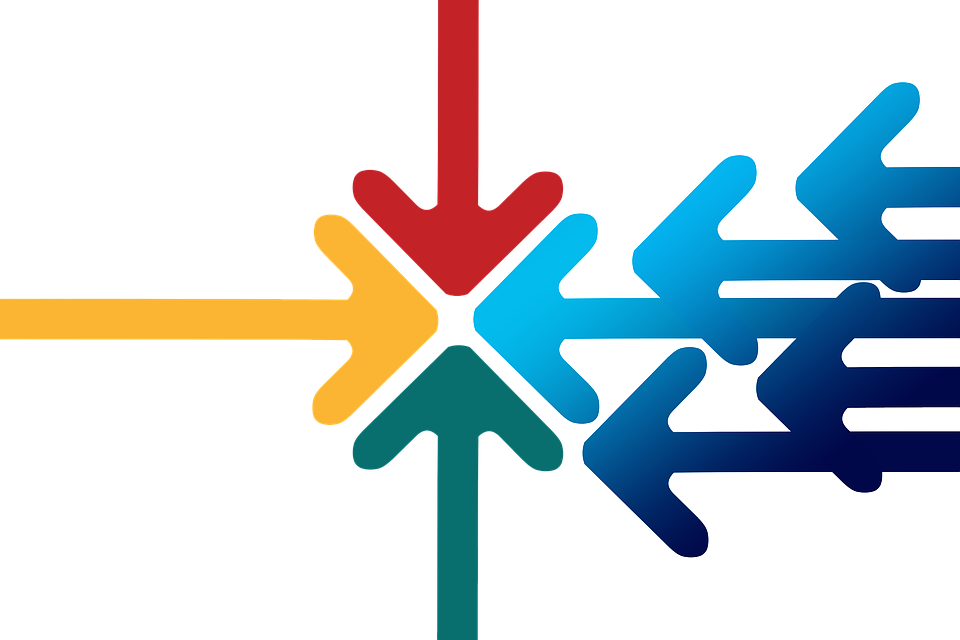 Pravidla pro přesun/přepravu do místa akce
Přesun třídy, skupiny žáků nebo jednotlivců na akci může probíhat:  
pěšky
běžnými dopravními prostředky 


specifickými dopravními prostředky provozovatele dopravy/přepravy (výletní loď, trajekt)
prostředky, jimiž se vzhledem k charakteru akce dopravují, přepravují nebo přemisťují sami žáci (jízdní kolo, kánoe, raft, pramice, …).
- městská/příměstská a veřejná hromadná doprava (autobus, trolejbus, tramvaj, metro, vlak)
- smluvní dopravní prostředek školy (autobus)
V těchto případech:
používejte příslušné osobní ochranné prostředky (helma/přilba, záchranná vesta, reflexní prvky),
v případě nedobrovolného opuštění skupiny (kolona, říční proud) se řiďte instrukcemi, které jste před výjezdem nebo vyplutím dostali od instruktora nebo od jiné odpovědné osoby;
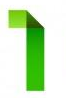 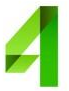 dodržujte pravidla pro pohyb osob (chodců) na pozemních komunikacích v městském i venkovském protředí a dopravní předpisy, 
se v žádném případě nevzdalujte od učitele a/nebo od dalších doprovázejících osob;
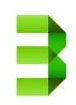 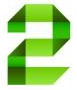 dodržujte obecná pravidla pro přepravu cestujících dopravními prostředky, 
dodržujte pravidla příslušného dopravce pro přepravu cestujících;
a
vždy
udržujte kontakt se skupinou a skupinu svévolně neopouštějte; v případech nutného dočasného opuštění skupiny (osobní hygiena apod.) informujte učitele a/nebo další doprovázející osobu a dohodněte se na podmínkách, které při opuštění skupiny a pro bezpečný návrat dodržíte.
Pěší přesun
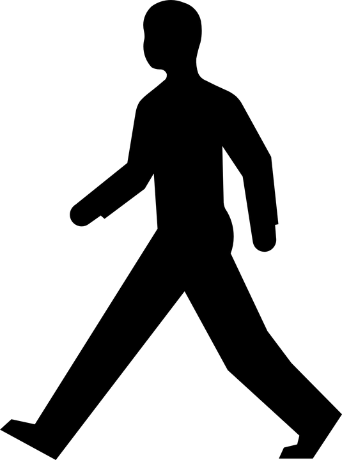 Vedle dříve uvedených pravidel pro pěší přesun dále platí:

Město
po chodníku chodíme jako jednotlivci i skupina vpravo,
větší skupina tvoří tzv. organizovaný útvar chodců, při chůzi po vozovce má útvar povinnost jít vpravo (při pravém okraji vozovky, pokud tomu nebrání zvláštní okolnosti), každý chodec má při chůzi po vozovce povinnost sledovat okolní provoz,
před každou vozovkou se vždy zastavíme a přecházíme na zelený signál semaforu,
při přecházení vozovky bez světelné signalizace budeme přecházet pouze na místech přechodů pro chodce, a to tak, že před každou vozovkou se vždy zastavíme a přecházíme až na pokyn učitele nebo další doprovázející osoby, a před vstupem do vozovky se vždy rozhlédneme vlevo, vpravo a zase vlevo; přejít vozovku je možné pouze v případě, že v dohledu se nevyskytuje žádný dopravní prostředek, 
pokud přecházíme vozovku v místě přechodu pro chodce s fungujícími semafory, a to u křižovatky se semafory, ale dopravu na křižovatce a u přilehlých přechodů z nějakého důvodu řídí dopravní policista, tak vozovku nepřecházíme na zelený signál semaforu ani po rozhlédnutí se, ale vždy na znamení policisty,
při jakémkoliv přecházení vozovky nezdržujeme pomalou chůzí sebe ani ostatní,
při chůzi po vozovce nebo po chodníku a při přecházení vozovky dodržujeme rozestupy mezi dvojicemi (trojicemi apod.), jaké určí učitel nebo další doprovázející osoba a tyto rozestupy nezvětšujeme.

Mimo město     ( (mimo městskou nebo vesnickou zástavbu, na výletech, při vycházkách do přírody apod.)
platí především pravidla:
při chůzi po vozovce má útvar povinnost jít vpravo (při pravém okraji vozovky, pokud tomu nebrání zvláštní okolnosti), 
v případě chůze po vozovce má chodec povinnost sledovat okolní provoz,
přecházíme tak, že před každou vozovkou se vždy zastavíme a přecházíme až na pokyn učitele nebo další doprovázející osoby, a před vstupem do vozovky se vždy rozhlédneme vlevo, vpravo a zase vlevo; přejít vozovku je možné pouze v případě, že v dohledu se nevyskytuje žádný dopravní prostředek.
Město
.
.
Mimo město
Rozšířená pravidla pro přepravu cestujících dopravními prostředky
Vedle dříve uvedených obecných základních pravidel pro přepravu cestujících dopravními prostředky jako jsou autobus MHD, tramvaj, trolejbus, metro, autobus dálkové dopravy nebo vlak,  dále platí:

Čekání na nástupištích, stanicích a zastávkách, nastupování
Na výchozí/nástupní stanici (zastávku) či odjezdové stanoviště dorazit včas, raději s určitým časovým předstihem. 
Při čekání na příslušný spoj utvořit organizovanou skupinu na dříve dohodnutém místě, při čekání venku a mimo nádražní čekárnu udržovat dostatečnou vzdálenost asi 1,5 m od kolejiště nebo 0,5 m od vozovky, a nevstupovat v žádném případě na koleje či vozovku.
Při čekání na příslušný spoj být stále pohromadě s ostatními a od skupiny se nevzdalovat, udržovat kázeň, zejména se nestrkat, neskákat a řídit se pokyny přednosty stanice, výpravčího a jiného dozoru stanice, nádraží, dopravního terminálu apod.
Pokud cestujete se zavazadly, být při čekání na příslušný spoj pohromadě a umisťovat je tak, aby nepřekážela skupině ani jiným cestujícím. 
Až do úplného zastavení dopravního prostředku se nepřibližovat k okrajům nástupiště, ani k němu samotnému.
Nastupovat do dopravních prostředků až na pokyn učitele, případně dalších doprovázejících osob. Při vstupu a výstupu z dopravního prostředku se nestrkat a nepředbíhat.
První do dopravního prostředku nastupuje některá z doprovázejících osob, učitel nastupuje jako poslední. Při výstupu se tyto role obracejí.
Rozšířená pravidla pro přepravu cestujících dopravními prostředky
Jízda, cestovní přestávka
O zdravotní nevolnosti spojené s cestováním autobusem nebo jiným dopravním prostředkem by měl váš učitel vědět předem od rodičů. Pro tyto případy se s nimi také domluví o tom, jak při vaší nevolnosti postupovat. Žáci s kinetózou pokud možno cestují v blízkosti učitele nebo jiné doprovázející osoby 
a informují je průběžně nebo na dotaz o svém aktuálním zdravotním stavu.
Během jízdy dodržovat přepravní řád, a přitom zejména: 




Pokud se (v prostředku veřejné dopravy) nepodaří, aby všichni žáci seděli, budou se stojící žáci přidržovat držadel/madel.
Doporučuje se nepobývat v blízkosti dveří, a při cestě vlakem nepřecházet z vagónu do vagónu. 
V případě cestovní přestávky se řídit pokyny učitele a dalšího doprovodu, případně řidiče, a dále:
sedět v klidu na svém místě, opřený/á o opěradlo, přidržovat se držadel/madel,
nevyklánět se během jízdy z oken, 
nevyhazovat z oken jakékoliv předměty,
udržovat pořádek.
dodržovat časový plán přestávky, 
při vystupování z autobusu a při pohybu na parkovišti a komunikacích dbát o svou bezpečnost, zdržovat se pouze na určených místech a řídit se pravidly silničního provozu (provozu na parkovišti nebo odpočivadle),
v případě, že se opozdíte nebo ztratíte, dodržte předem s vaším učitelem domluvené zásady, jak se 
v takovém případě zachovat.
Ve smluvním autobusu a v dalších dopravních prostředcích vybavených bezpečnostními pásy jsou žáci povinni tyto ochranné prostředky doporučeným způsobem používat.
Rozšířená pravidla pro přepravu cestujících dopravními prostředky
Vystupování
Nevystupovat a nepřipravovat se k výstupu bez pokynu učitele.
Před výstupem se na pokyn přesunout blíže výstupním dveřím; učitel jde vždy první,
Vystupovat, až když dopravní prostředek zastaví ve stanici (na zastávce) a pouze na pokyn učitele.
Při vystupování z autobusu a při pohybu na parkovišti a komunikacích dbát o svou bezpečnost, zdržovat se pouze na určených místech a řídit se pravidly silničního provozu.
V případě, že nestačíte z dopravního prostředku včas vystoupit nebo zůstanete z jakéhokoliv důvodu na nástupišti (zastávce, nádraží), dodržte předem s vaším učitelem domluvené zásady, jak se v takovém případě zachovat.
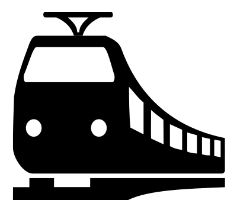 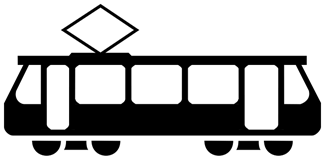 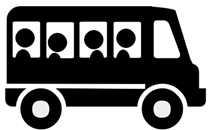 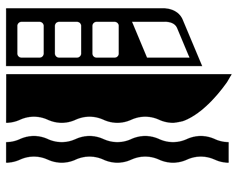 První z dopravního prostředku vystupuje učitel, jako poslední 
vystupuje některá z doprovázejících osob.
Přeprava z místa A do místa B na jízdním kole
Připravila pro vás škola cyklistický kurz, na který na jízdním kole, a při kterém se budete přemisťovat mezi jednotlivými tábořišti) nebo budete podnikat samostatné cyklovýlety?
V tom případě: 
musíte znát pravidla silničního provozu pro jízdu na jízdním kole na pozemních komunikacích (zákon č. 361/2000 Sb., ve zněním pozdějších předpisů,
vaše kolo musí být v odpovídajícím a bezzávadném technickém stavu a musí být vybaveno podle příslušného právního předpisu (vyhláška č. 341/2014 Sb., ve znění pozdějších předpisů),
jste povinni být vybaveni ochrannou cyklistickou přilbou, kterou musíte mít po celou dobu jízdy na kole i při sesednutí z kola na hlavě (správně nasazenou).
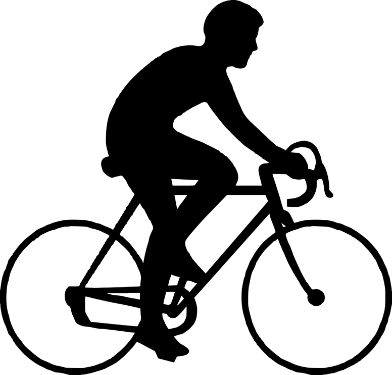 Doporučuje se:
mít pro cykloturistiku vhodný oděv a obuv, které dokáží nositele ochránit před chladem, větrem a nepřízní počasí, nejlépe z reflexního materiálu nebo s reflexní mi prvky, které zvyšují cyklistovu bezpečnost,
před prvním vyjetím si nechat prověřit vybavení a technický stav jízdní kola učitelem nebo vedoucím cyklistického kurzu,
veškerou cyklistickou výstroj a vybavení používat bezpečným způsobem,
každý problém s vybavením a výstrojí a vybavením hlásit učiteli nebo vedoucímu cyklistického kurzu, 
řídit se pokyny učitele nebo vedoucího cyklistického kurzu, příp. dalších doprovázejících osob,
dodržovat předem domluvené  zásady, jak postupovat v případě nedobrovolného odpojení se od skupiny nebo  ztracení se,
dodržovat zásady pitného režimu,
nevolnost, úraz nebo jiné zdravotní potíže bez zbytečného odkladu hlásit učiteli.
Bezpečnostní pravidla pro cykloturistiku
Při jízdě na jízdním kole:
Po silnici (v dopravním provozu) dbát zásad silničního provozu: respektovat dopravní značení a další příkazové a informační tabule, a dbát vysoké opatrnosti. Za snížené viditelnosti mít za jízdy rozsvícený světlomet s bílým světlem svítícím dopředu a zadní svítilnu se světlem červené barvy nebo přerušovaným světlem červené barvy.
Využívat jízdní pruhy pro cyklisty, stezky pro cyklisty a zóny pro cyklisty a další určené trasy (např. pro přejezdy přes silnici, jako jsou přejezdy pro cyklisty nebo přechody pro chodce).
Držet se v jedné skupině, pokud učitel nestanoví jinak. Na začátku a na konci skupiny je vždy zletilá osoba. Jednou z těchto osob bývá učitel nebo vedoucí cyklistického kurzu.
Členové skupiny jedou za sebou, dodržují dostatečné rozestupy a stanovené pořadí a nepředjíždějí se (zejména první a poslední). 
Členové skupiny se stanovenými/domluvenými signály.
Členové skupiny dodržují stanovenou trasu a  bez  svolení učitele skupinu neopouštějí (neodpojují se).
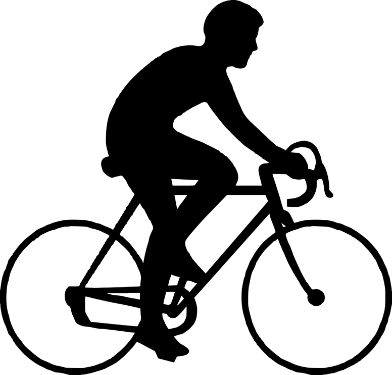 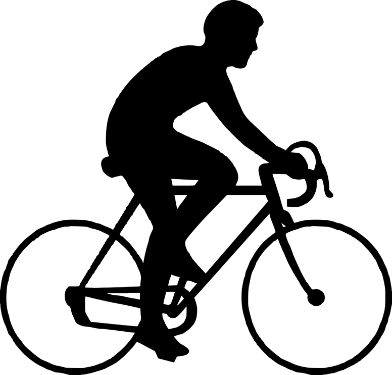 Nepřeceňuj své síly ani schopnosti!
Rozhodně neriskuj!
Mysli na základní pravidlo všech účastníků silničního provozu: BÝT VIDĚN!
Bezpečnostní pravidla pro cykloturistiku
Je zakázáno:
předjíždět prvního, zůstávat pozadu,
jezdit po zadním kole, 
jezdit bez držení řídítek, 
skákat s kolem, 
prudce bezdůvodně brzdit,
jezdit s nohama mimo pedály, 
při jízdě telefonovat, 
při jízdě konzumovat jídlo a pití, 
poslouchat hudbu (mp3, mobil aj.),
vozit/mít při sobě předměty, které by mohly jejich držitele nebo jiné osoby zranit.
Je zakázána:
jízda dvou cyklistů vedle sebe,
jízda dvou osob na jednom kole.
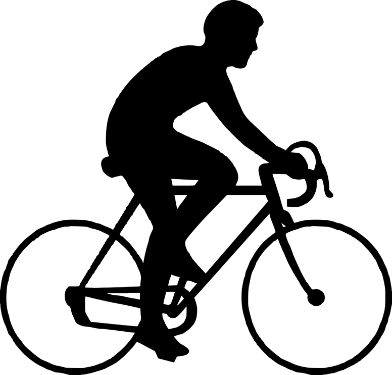 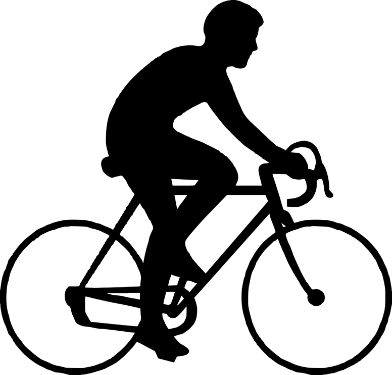 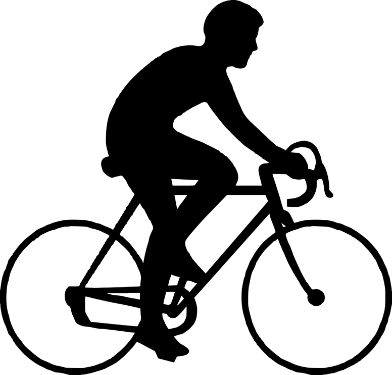 !
Kampaň Nejsi guma! upozorňuje na pády při cyklistice. 

Nepozornost, ztráta koncentrace, suverenita, automatismy, to jsou                                                                              příčiny úrazu páteře a míchy na                                                                                                                                                                              kole. Buďte bdělí a připravení,                                                                              nepřestávejte kontrolovat                                                                              terén, v němž se pohybujete.
Prevence úrazů při cyklistice
Na nebezpečí úrazů při nevhodném chování 
                            cyklisty upozorňuje toto video.
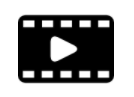 Přeprava z místa A do místa B s využitím různých druhů plavidel (kánoe, rafty, pramice)
Připravila pro vás škola kurz vodní turistiky nebo podniknete vodácké putování, kdy budete překonávat vzdálenost mezi výchozím místem a místem dosahu (přemisťovat se mezi jednotlivými tábořišti) metodou sjíždění řeky nebo menšího vodního toku za pomoci vámi ovládaných plavidel?
V tom případě jste povinni:
Nepřeceňuj své síly ani schopnosti!
mít vhodný oděv a obuv (mj. i obuv pro brodění ve vodě),
mít odpovídající vybavení v bezzávadném stavu (loď, pádlo/veslo a další vybavení), 
mít odpovídající výstroj v bezzávadném stavu (zejm. záchrannou plovací vestu, přilbu a další nezbytnou výstroj) a tuto výstroj mít po celou dobu jízdy na vodě neustále na sobě,
používat vybavení a výstroj bezpečným způsobem,
každý problém s vybavením a výstrojí hlásit vedoucímu akce (učiteli) nebo instruktorovi vodáckého kurzu, 
plnit pokyny instruktora vodáckého kurzu nebo vedoucího akce (učitele),
řídit se pokyny dalších osob (doprovázející osoba/y, asistent instruktora, apod.).
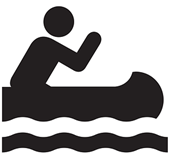 Ani frajeřina na vodu nepatří!
!
Je zakázáno:
samostatně bez dozoru vedoucího sjíždět větší peřeje, jezy, přírodně či uměle vytvořené šlajsny apod.,
schválně převracet lodě, skákat z lodí do vody nebo používat loď jako molo pro vodní hrátky.
V okolí vody a při sjíždění vodních toků je nutné respektovat příkazové a informační tabule a dopravní značení.
Při sjíždění řeky na více lodích se bezdůvodně a bez souhlasu nikdo neodpojuje. Je nutné, aby při jízdě na sebe jednotlivé posádky lodí neustále viděly. 
Je nutné respektovat všechna pravidla vydaná instruktorem vodáckého kurzu nebo vedoucím akce (učitelem) pro manipulaci s lodí (náraz na překážku, převrácení lodě, nechtěné odpojení se od skupiny z důvodu silného proudu, aj.).
Platí i pro klasické vodácké kurzy, kdy účastníci jsou ubytováni trvale na jednom místě a pouze během dne odcházejí trénovat vodáckou techniku.
Bezpečnost v místě konání akce
Divadlo, kulturní dům, muzeum, galerie, knihovna, …
Zde jsou všichni návštěvníci povinni dodržovat návštěvní řád, pohybovat se pouze v určených prostorách a po vyznačených trasách, a především se chovat ukázněně a slušně. K takovému chování patří i vhodné oblečení (přiměřeně pro danou akci).
Jiná škola
Při vyslání do jiné školy, např. za účelem účasti v soutěži (školní olympiáda, sportovní turnaj, apod.), jsou hosté povinni:
chovat se a dodržovat bezpečnost obdobně jako ve své škole,
řídit se pokyny vázanými na provádění činností a úkolů při soutěži (organizační řád soutěže, přehlídky, turnaje, apod.).
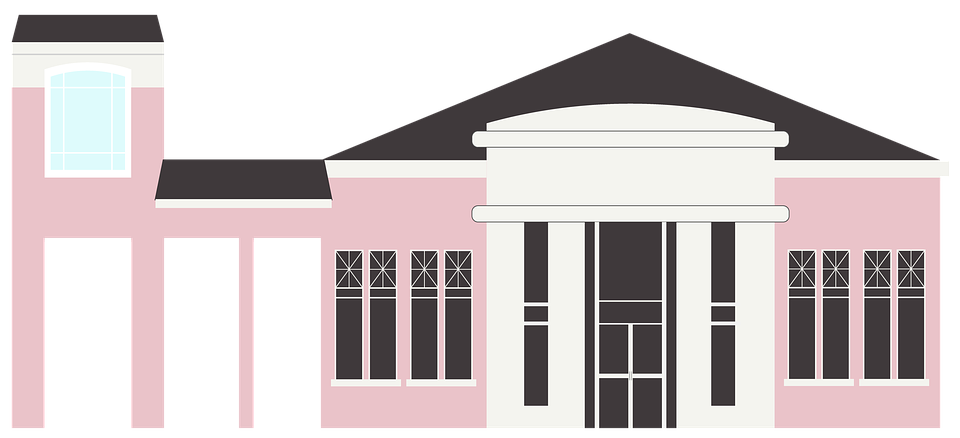 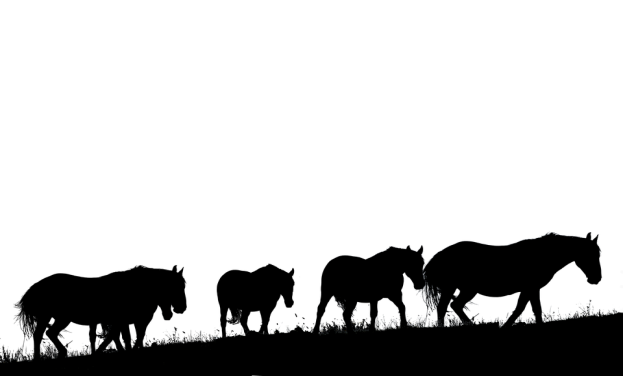 Venkovní akce – návštěva zoo, botanické zahrady, skanzenu, muzea v přírodě, …
Zde jsou všichni návštěvníci povinni dodržovat návštěvní řád, a přitom se pohybovat se pouze po vyznačených cestách a prostorách. Chovat se ohleduplně ke zvířatům, nerušit je hlukem nebo jiným nevhodným chováním a nekrmit je.  Neničit objekty, jejich zařízení, ani přírodu.
Bezpečnost v místě ubytování
Pro žáky ubytované na společné akci třídy nebo jiné školní skupiny v jakémkoliv ubytovacím nařízení vždy platí, že žák:	
nesmí opouštět ubytovací zařízení jeho část (pokoj, kajutu, společenskou nebo jinou místnost či prostor určený ke shromažďování, bez pokynu nebo doprovodu učitele nebo jiných doprovázejících osob,
je povinen dodržovat pravidla ubytovacího zařízení (ubytovací řád/vnitřní řád) a to pro jednotlivé budovy a jejich části, objekty, areál, v němž se nachází, atd.),
je povinen uposlechnout vedle pokynů učitele nebo jiných doprovázejících osob také pokynů pracovníků/provozovatelů ubytovacího zařízení.
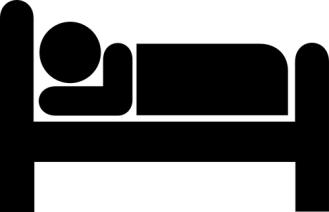 !
Chata,  ubytovna, hotel, jiné ubytovací zařízení, dopravní loď, trajekt
dodržovat zásady slušného a ukázněného chování ve všech částech ubytovacího zařízení,
dbát na čistotu a pořádek,
dodržovat poučení o bezpečnosti a předpisy požární ochrany, platné pro místo ubytování,
dodržovat denní rozvrh stanovený učitelem (časový program: budíček, plán dopoledních a odpoledních činností, čas pro stravování,  dobu odpoledního a nočního klidu),
vyvarovat se kontaktů s cizími osobami,
dodržovat zákaz shromažďování se se spolužáky nebo jinými osobami na pokojích.
Žáci jsou dále povinni:
Bezpečnost při lyžařském výcviku
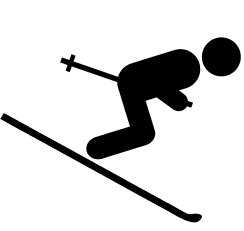 Obecně
Pojedete se třídou na lyžařský výcvik (kurz)?
V tom případě jste povinni dodržovat:
základní pravidla slušného, bezpečného a zdraví neohrožujícího chování – viz dříve, 
pravidla ubytovacího zařízení – viz předchozí snímek Bezpečnost v místě ubytování,
pravidla bezpečného pohybu při přesunu ke sjezdovým tratím (na sjezdovky),
pravidla bezpečného pohybu na sjezdových tratích -  při výcviku (na sjezdovce),
pokyny učitele (vedoucího kurzu), a při vlastním výcviku také pokyny instruktora lyžařského kurzu.
Dále jste povinni: 
mít vhodné sportovní oblečení,
mít odpovídající lyžařské vybavení a výstroj, a to v bezzávadném stavu: 



používat vybavení a výstroj bezpečným způsobem,
lyžařskou výstroj mít po  dobu výcviku a v čase a na místech, které určí instruktor kurzu, neustále na sobě, příp. při sobě,
každý problém s vybavením a výstrojí hlásit vedoucímu kurzu (učiteli) nebo instruktorovi lyžařského kurzu (podle situace a místa, kde problém vznikl).
!
lyže pro sjezdové lyžování vybavené správně seřízeným bezpečnostním vázáním s brzdou),
hůlky,
lyžařskou přilbu,
Zodpovědné je seznámit se s grafikou užívanou pro značení sjezdových tratí a jejich okolí.
Bezpečnost při lyžařském výcviku
Prevence úrazů při lyžování a snowboardingu
Nepřeceňuj své síly ani schopnosti!
Kampaň Nejsi bezobratlý! upozorňuje na nebezpečí úrazů páteřea míchy na sjezdovkách. 

Nepozornost a chvíle euforie přináší fatální úrazy i s ochrannými pomůckami. Kampaň Nejsi bezobratlý! se snaží opřít o velmi drsné výsledky statistik úrazovosti na českých horách. Bohužel poranění míchy má vždy následky, zatím nikdo míchu neumí opravit. Lyžaři mohou mít fatální úraz i na zledovatělém terénu, stačí spadnout na záda tam, kde jsou zledovatělé hrbolky. Nejdůležitější je neustálá koncentrace lyžaře či snowboardisty.
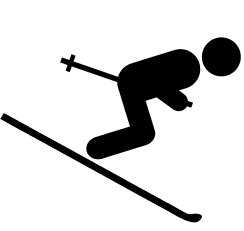 Rozhodně neriskuj!
Na nebezpečí úrazů při nerozvážném chování na                                         sjezdovkách upozorňuje toto video.
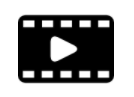 Ani frajeřina na sjezdovku nepatří!
Buď stále ve střehu!
Bezpečnost při lyžařském výcviku
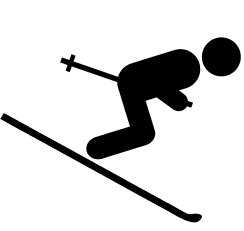 Na sjezdovce
Chování při pohybu na sjezdových tratích: 
Používat ochrannou přilbu!
Vždy se řídit pokyny svého lyžařského instruktora, např. vždy zastavit nebo počkat na smluveném místě. 
Nevzdalovat se ze svého družstva bez vědomí instruktora. 
Při jízdě na lyžařském vleku nebo na lanovce dodržovat přepravní řád.
Před zahájením jízdy z kopce se vždy podívat nad sebe, abych nevjel/a do cesty jinému lyžaři a tak neohrozil/a jeho ani sebe. 
Při sjíždění jezdit opatrně, neriskovat a nepřeceňovat své síly. 
Zbytečně nezastavovat na exponovaných místech (zastavit je možné pokud možno na širokém přehledném úseku a u kraje sjezdovky). 
Zásadně se pohybovat na značených sjezdových tratích a nevyjíždět mimo jejich značení. 
Dodržovat 10 pravidel FIS pro chování na sjezdových tratích.
Z instruktážního filmu Horské služby ČR se dozvíte i to, jaké chování je na sjezdovkách, při čekání na vlek nebo sedačku nebo kabinu lanovky, jízdě na vleku, sedačce lanovky atd. zakázáno. 
S pomocí pracovních listů k tomuto výukovému materiálu si můžete své znalosti o chování na sjezdovkách a ve střediscích zimních sportů ověřit nebo procvičit.
Bezpečnost při plaveckém výcviku(výuce plavání)
Žáci jsou povinni zejména:  
Řídit se pokyny učitele nebo instruktora výuky plavání/plavecké školy.
Dodržovat všechna ustanovení provozního řádu bazénu (plavecké školy). 
Chovat se ukázněně v šatně, ve sprchách, v bazénu i cestou do bazénu.
Pohybovat se opatrně na hladkých mokrých podlahách.
Upozornit učitele, pokud se necítí zdrávi.
Ohlásit učiteli nebo plaveckému instruktorovi každý úraz, poranění a nehodu, k nimž dojde během akce); těmto osobám rovněž ohlásit nevolnost i každou jinou náhlou změnu zdravotního stavu.
Při nevolnosti nebo při jiné potřebě (např. nutnost použití WC) požádat o svolení opustit bazén nebo výukové místo učitele.
Nepřeceňuj své síly ani schopnosti!
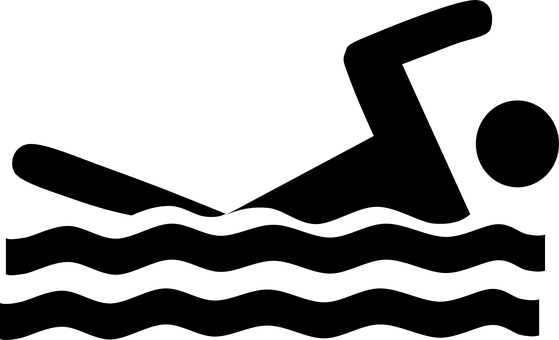 Je zakázáno:
vstupovat do bazénu bez pokynu učitele nebo instruktora, 
opouštět bazén bez pokynu učitele nebo instruktora,
vzdalovat se z místa výuky, 
ohrožovat sebe a své spolužáky nevhodným chováním - skákat do vody, házet předměty, apod.,
běhat po mokrém okraji (kluzký, mokrý povrch),
potápět se a potápět jiné děti nebo potápět jim pod vodu hlavu,  
nosit při výuce prstýnky, řetízky a jiné ozdoby.
!
Bezpečnost při koupání
Při koupání se třídou či družinou:  
se koupejte jen na vyhrazených místech, kde není koupání zakázáno,
zde se pohybujte jen ve vymezeném prostoru pro koupání,
pohybujte se opatrně na hladkých mokrých podlahách a na nerovném terénu, vyvarujete se uklouznutí, popř. úrazu,
se nikdy nevzdalujte od učitele nebo vychovatele bez jeho dovolení,
dodržujte pokyny učitele, vychovatele i všech dalších doprovázejících osob,
na koupalištích a v aquaparcích respektujte  pokyny  plavčíků a zaměstnanců příkazové a informační tabule umístěné kolem bazénů a atrakcí i v celém areálu,
nepřeceňujte své síly ani schopnosti,
respektujte i menší výkonnost svých spolužáků nebo kamarádů.
Nepřeceňuj své síly ani schopnosti!
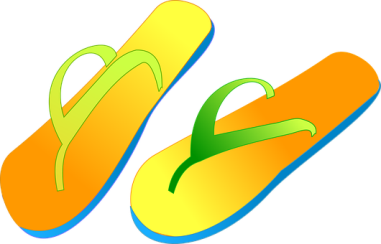 Kampaň Nejsi skokan! Upozorňuje na nebezpečnost skoků do vody.  Skoky do vody na neznámých nebo předem neprověřených místech, jsou zatím v ČR jednou z nejčastějších příčin úrazů míchy. Většina skokanů si poraní krční páteř a následně končí bez hybnosti celého těla.
Než se rozhodneš skákat do vody …
Na nebezpečí úrazu při nerozvážném skoku do vody 
                            upozorňuje toto video.
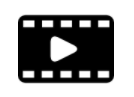 Neriskuj!
Nemachruj!
Nefrajeř!
Bezpečnost na vodě
Pravidla pro bezpečné chování na vodě platí pro všechny– pro plavce, výletníky a sportovce na šlapadlech, loďkách,  
motorových člunech, vodních skútrech, paddleboardech wakeboardech, jetsurfuech nebo plachetnicích a pro vůdce 
a lodivody plavidel.
!
Na vodě nejsi nikdy sám!
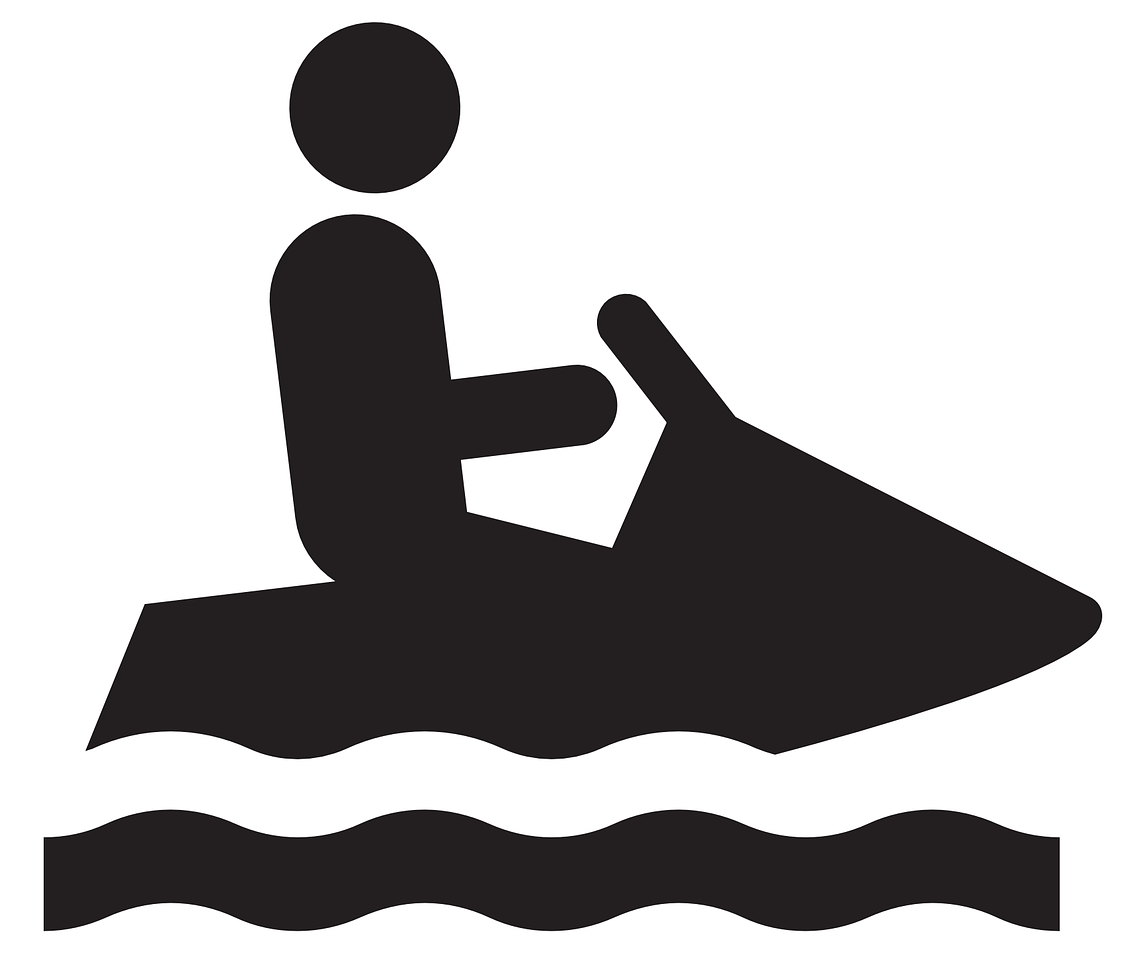 Respektujme se vzájemně a buďme k sobě ohleduplní ať se na vodní cesty vejdeme všichni a nepošramotíme si svoje zdraví nebo zdraví někoho jiného.
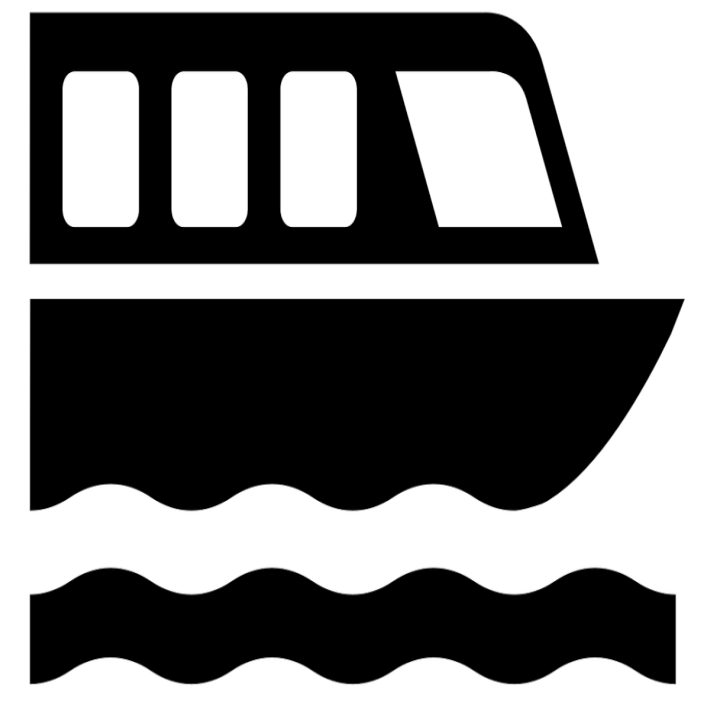 Na pravidla plavebního provozu na vodních   plochách upozorňuje video Na vodě nejsi nikdy sám!
Obsahuje dílčí videa:
vodní skútr - youtu.be/6w6NdILXxtw 
jetsurfing - youtu.be/I6igRQqh2Qs 
wakeboarding - youtu.be/nvZGcsDOsQI
paddleboarding - youtu.be/DpEWeSdI2Ng
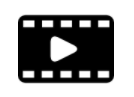 Bezpečnost při bruslení
Dejte pozor zejména na pevnost a únosnost ledu! Led na zamrzlých plochách stojatých vod je bezpečný při tloušťce 5 cm a mrazech pod mínus 10 °C (při takové teplotě led narůstá), na prudce tekoucích vodách je růst ledu pomalejší.
Led, který je plný bublinek (jde o led pórovitý) se může zdát  silný a průhledný,  ale je křehký a při oteplení je nebezpečný!
Praskání ledu vždy nesignalizuje riziko proboření nebo prolomení ledu.
!
Ostří nožů bruslí může být životu nebezpečné.  Manipulujte s bruslemi opatrně a používejte chrániče bruslí (nožů bruslí), pokud brusle nepoužíváte nebo je přenášíte. 
Bruslete s rozvahou a buďte vždy pozorní a opatrní. 
Vyvarujte se akrobacií a jiného nebezpečného chování, výuku krasobruslařů provádějí specializovaná tréninková centra, na veřejná kluziště a rybníky nepatří!
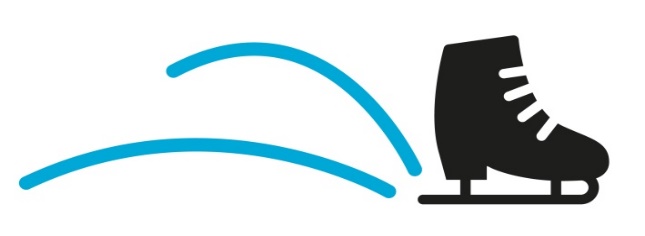 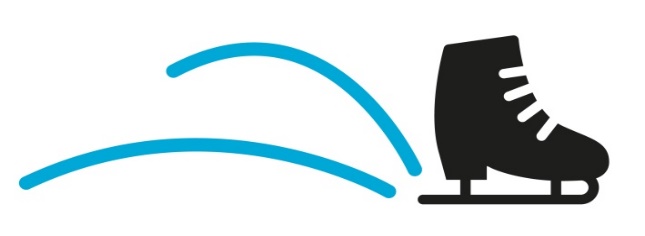 Bezpečnost při soutěžích a přehlídkách
Při jakýchkoliv sportovních soutěžích, uměleckých a dalších soutěžích,  olympiádách, přehlídkách atd. se  účastníci řídí:
organizačním řádem dané akce, 
pravidly pro chování žáků  jako ve své škole,
pravidly pro bezpečnost a ochranu zdraví   jako ve své škole.
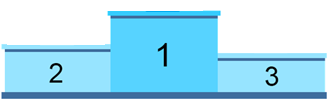 Bezpečnost ve škole v přírodě
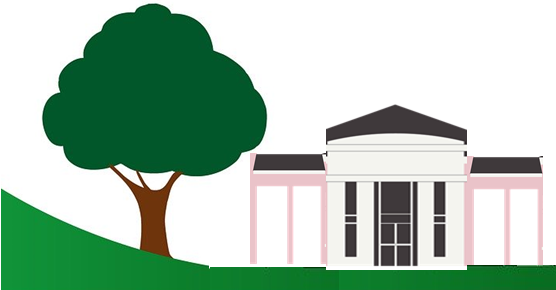 Chování ve škole v přírodě obnáší kombinaci pravidel platných pro:
chování ve škole, 
dodržování bezpečnosti a ochrany zdraví ve škole,
chování v ubytovacím zařízení (ubytovací řád), 
chování při aktivitách po vyučování pod vedením vychovatelů a dalších osob, které nad vámi během pobytu ve škole v přírodě konají dohled (doprovodu) -  viz některé ostatní snímky: bezpečnost při koupání, bruslení, lyžování, ve škole v přírodě, na školním výletě), a
chování v čase osobního volna žáků.
Při pobytu ve škole v přírodě jste vlastně ve škole, jen učebna vypadá jinak, a z místa, kde jste ubytováni a kde probíhá vyučování, neodcházíte do svých domovů.
Bezpečnost na školním výletě
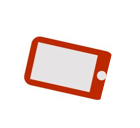 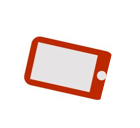 V době, kdy každý z nás má mobil, je výhodné, aby každý účastník výletu měl telefonní kontakt na svého učitele a doprovázející osoby. Obdobně budou mít učitel a další doprovázející osoby kontakt na všechny zúčastněné žáky. Před odjezdem na výlet si proto zkontrolujte kredit a stav baterie.
V přírodě je to se signálem pro mobil samozřejmě složitější. Je dobře na to být připraven.
Při jakýchkoliv výletech nebo vycházkách do města nebo do přírody platí především tato pravidla:
Po městě se pohybovat podle pravidel pro pěší přesun a pravidel pro přepravu cestujících dopravními prostředky – viz některé dřívější snímky.
Řídit se pokyny vedoucího akce a dalších osob vykonávajících dozor vydanými pro pohyb celé skupiny a pro dobu rozchodu (samostatný pohyb po městě, po lese a jinde v přírodě).
Každý problém řešit s učitelem, případně s další doprovázející osobou (osobně i na dálku, např. za pomoci mobilu).
Ohlásit učiteli, případně dalším doprovázejícím osobám bez zbytečného odkladu každý úraz, poranění a nehodu, k nimž dojde během akce, vč. napadení zvířetem (škrábnutí či kousnutí psem, škrábnutí kočkou, bodnutí hmyzem); těmto osobám rovněž ohlásit nevolnost i každou jinou náhlou změnu zdravotního stavu.
Ohlásit učiteli, případně dalším doprovázejícím osobám bez zbytečného odkladu ztrátu osobní věci nebo poškození svého i cizího majetku. 
Pokud se žák ztratí (např. v době rozchodu nebo v přírodě), zachová klid, a bude dodržovat předem domluvená pravidla, jak postupovat.
!
!
Pokud užíváte léky, musí o tom být učitel informován. Bez jeho vědomí nesmíte léky sami brát ani je u sebe skladovat.
Bezpečnost na školním výletě
Je zakázáno:
Hovořit a jinak se kontaktovat s neznámými/cizími osobami, činíme tak pouze v nevyhnutelném případě (ztratíme se, bloudíme, máme jiný problém a potřebujeme pomoc, jsme mimo dosah učitele nebo doprovázející osoby a nemáme např. mobil, signál apod.); v takových případech kontaktujeme nejlépe úřední osoby (policie), nebo jiné důvěryhodné osoby (pracovníky informačních služeb, ostrahu obchodů a jiných budov, prodavače, apod. ).
Sbírat pohozené předměty (injekční stříkačky, sklo, ostré předměty apod. ); na takovýnález vždy upozorněte učitele.
Sahat na jakákoliv živá zvířata, a to ani známá (domácí, ve výbězích, volně žijící v přírodě),ani se k nim přibližovat.
Dotýkat se mrtvých zvířat (holubi, hlodavci, kočky, psi, lesní zvěř, …).
!
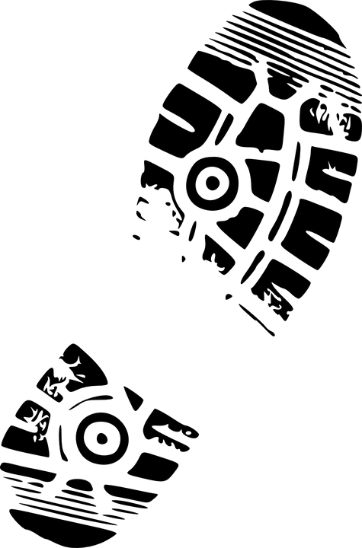 Město
Město + mimo město
Ve velkých městech ale i jinde buďte obezřetní vůči rizikům pouliční zločinnosti (kapesní krádeže, přepadení, zneužití).
Při chůzi venku, hlavně při vlhkém počasí, choďte pomalu a opatrně, při chůzi po schodišti se přidržujte zábradlí.
Pohybujte se  při pohybu celé skupiny i při rozchodu v dohodnutém prostoru.
Dodržujte učitelem stanovený režim dne.
Pravidla pro bezpečné chování v přírodě
Při pobytu v přírodě je správné a bezpečné:
dodržovat poučení o vhodném oblečení a obuvi, chránit se jím před nepříznivým počasím,
nepodceňovat  viditelná i skrytá nebezpečí přírody, (neznámého prostředí),
nehlučet, 
na procházkách, túrách a při jiném pohybu v přírodě  se pohybovat opatrně, neběhat, nepostrkovat se, a respektovat menší rychlost a výkonnost ostatních spolužáků, 
pohybovat se zvlášť opatrně v obtížně schůdném prostředí,  a dále v prostředí  kamenitém, tam kde jsou vystouplé kořeny, hustý porost stromů s bohatým větvením  bodláčí apod. 
dodržovat zásady vhodného chování a postupu při nepříznivém počasí (při dešti, bouřce, mlze, větru, námraze apod.),
vyhýbat se místům, která mohou být zvláště nebezpečná (skládky, štoly a jeskyně, srázy a rokle, vodní nádrže, vodní toky, vojenské prostory, opuštěné objekty, ruiny apod.),
dodržovat bezpečnostní zásady a pravidla dalších, zejména rizikových akcí prováděných v rámci výletu (horské túry, sportovně turistické kurzy, lanová centra, horolezecké stěny, opékání buřtů apod.).
dbát na čistotu a pořádek, 
dodržovat zásady osobní hygieny (základní hygienická pravidla),
dodržovat zásady pitného režimu; vodu na pití používat jen z nezávadných zdrojů (označených slovy/tabulkou Pitná voda)
ohlásit učiteli jakékoliv zdravotní potíže, úraz, poranění a nehodu,
v případě potřeby poskytnout první pomoc.
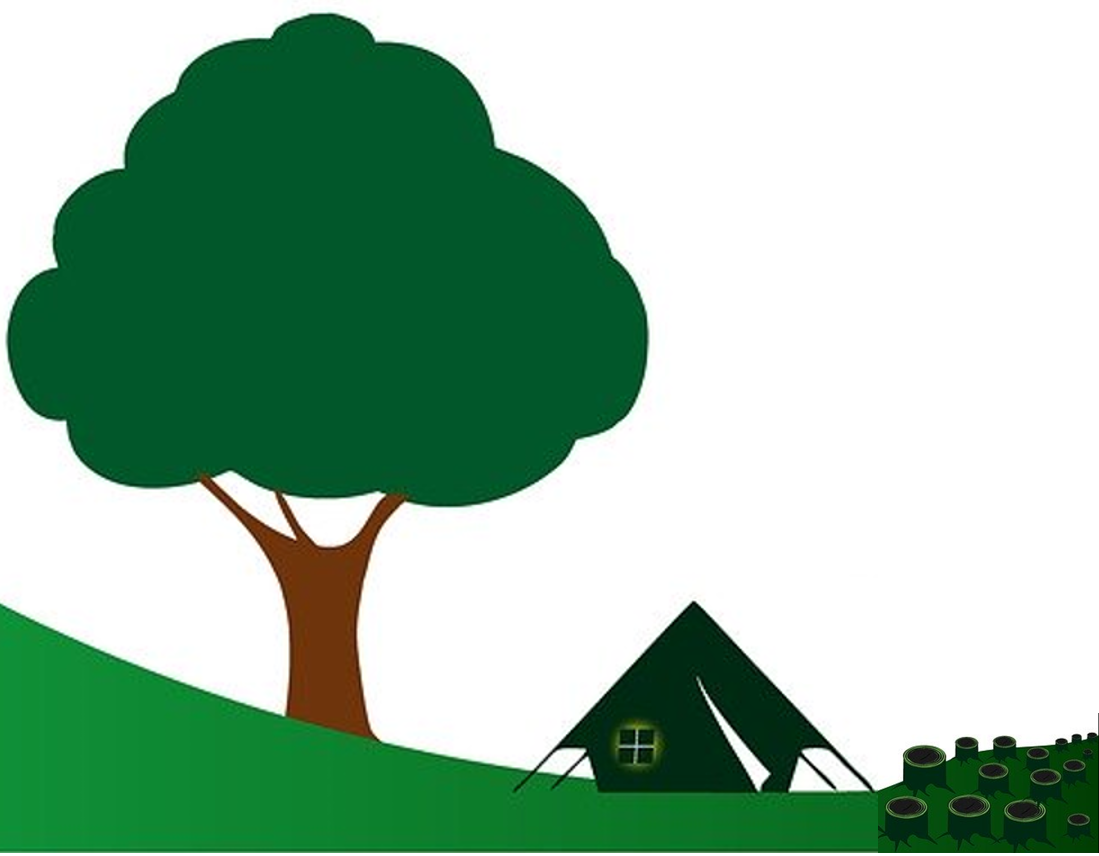 !
Kromě dříve uvedeného Je zakázáno:
sbírat a konzumovat lesní a jiné plody nebo přírodniny  (houby, borůvky, apod.),
rozdělávat oheň,
koupat  se bez svolení a dohledu učitele nebo dalších doprovázejících osob.
Pravidla pro bezpečné chování v přírodě
Kampaň Nejsi padafka! upozorňuje na pád ze stromu. 

Nepozornost a chvíle euforie přináší fatální úrazy Pády s následným poraněním míchy jsou nejčastějším důvodem, proč jsou lidé na vozíku. Stromy, zídky, střechy apod. to jsou české speciality, jak se dostat na vozík. Nepozornost, rutina, suverenita, to všechno se dá změnit. Buďte připraveni na pád.
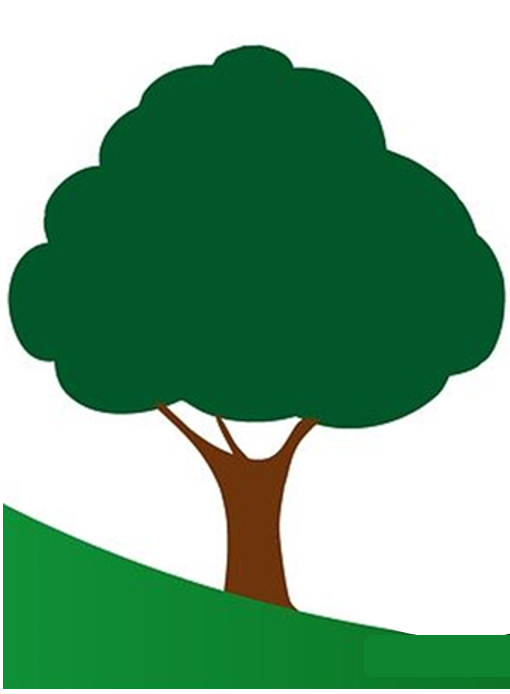 Než tě napadne lézt na strom  (nebo jinam) …
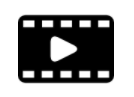 Na nebezpečí úrazů při pádu ze stromu                             nebo odjinud z výšky upozorňuje toto                             video.
Použité zdroje
Text
Metodický pokyn k zajištění bezpečnosti a ochrany zdraví dětí, žáků a studentů ve školách a školských zařízeních zřizovaných Ministerstvem školství, mládeže a tělovýchovy (č.j. 37 014/2005-25 ze dne 22.12.2005)“. Ročník LXII, sešit 2, únor 2006.
Zákon o předškolním, základním, středním, vyšším odborném a jiném vzdělávání (školský zákon), ve znění pozdějších předpisů.
Vyhláška č. 48/2005 Sb. o základním vzdělávání a některých náležitostech plnění povinné školní docházky, ve znění pozdějších předpisů.
Zákon č. 361/2000 Sb., o provozu na pozemních komunikacích a o změnách některých zákonů (zákon o silničním provozu), ve znění pozdějších předpisů.
Vyhláška č. 341/2014 Sb. , o schvalování technické způsobilosti a o technických podmínkách provozu vozidel na pozemních komunikacích, ve znění pozdějších předpisů.
Vyhláška č. 294/2015 Sb., kterou se provádějí pravidla provozu na pozemních komunikacích, ve znění pozdějších předpisů.
Dandová, Eva. Bezpečnost na mimoškolních akcích a odškodňování úrazů. Portál BOZPinfo [online], 3.6.2019 [cit. 2020-03-12]. Dostupné z:  https://www.bozpinfo.cz/mimoskolni-akce-odskodnovani-urazu. ISSN 1801-0334.
Vzory osnov poučení žáků o bezpečnosti práce (BOZP). Balíček dokumentace. Ing. Vít Hofmann, 2020. 
Osnova poučení žáka o BOZ před výukou plavání, příp. před koupáním a návštěvou aquaparku. Základní škola Obrnice [online]. Základní škola Obrnice [cit. 2020-03-10]. Dostupné z: http://www.zsobrnice.cz/clanek-osnova-pouceni-zaka-o-boz-pred-vyukou-plavani-prip-pred-koupanim-a-navstevou-aquaparku-24-361. 
Před školním výletem. Základní škola Obrnice [online]. Základní škola Obrnice [cit. 2020-03-11]. Dostupné z: http://www.zsobrnice.cz/clanek-osnova-pouceni-zaka-o-boz-pred-skolnim-vyletem-24-359.
Použité zdroje - pokrač.
SKI KLUB Dobruška [online]. CSKI KLUB Dobruška, o.p.s. [cit. 2020-03-18]. Dostupné z: http://www.skidobruska.cz. 
Horská služba.[online]. Horská služba ČR, o.p.s. [cit. 2020-03-20]. Dostupné z: http://www.horskasluzba.cz/.
ČSN 01 8027 (018027) Značení a zabezpečení v zimním středisku.
Městská policie Tachov [online]. Městská policie Tachov [cit. 2020-03-24]. Dostupné z: http://mp.tachov-mesto.cz/. 
Městská část Praha 6 [online].  MČ Praha 6 [cit. 2020-03-24]. Dostupné z:  https://www.praha6.cz/.  
Hasičský záchranný sbor České republiky [online]. Generální ředitelství Hasičského záchranného sboru ČR [cit. 2020-03-25]. Dostupné z: https://www.hzscr.cz/hasicky-zachranny-sbor-ceske-republiky.aspx. 
Program prevence úrazů páteře a míchy BanalFatal!  Dostupné z: https://banalfatal.cz/.  
Na vodě nejsi nikdy sám! In: Youtube [online]. 5. 5. 2021 [cit. 2021-08-02]. Dostupné z: https://www.youtube.com/watch?v=myZWPEIsOKg&t=10s. Kanál uživatele Státní plavební správa.

Fotografie a další obrazový materiál
Fotobanka Depositphotos.com (v rámci standardní licence pro Výzkumný ústav bezpečnosti práce, v.  v.  i., na období květen 2019 až duben 2020). 
Fotobanka Pixabay.com (pod licencí Public Domain (CC0)). 
Bahn aus Zusatzzeichen 1024-15.svg. Wikipedie: otevřená encyklopedie [online]. MediaWiki, stránka naposledy editována 8. 7. 2007 cit. 2020-03-19]. Dostupné z: https://cs.wikipedia.org/wiki/Soubor:Bahn_aus_Zusatzzeichen_1024-15.svg. 
Výzkumný ústav bezpečnosti práce, v. v. i.
Horská služba.[online]. Horská služba ČR, o.p.s. [cit. 2020-03-20]. Dostupné z: http://www.horskasluzba.cz/.